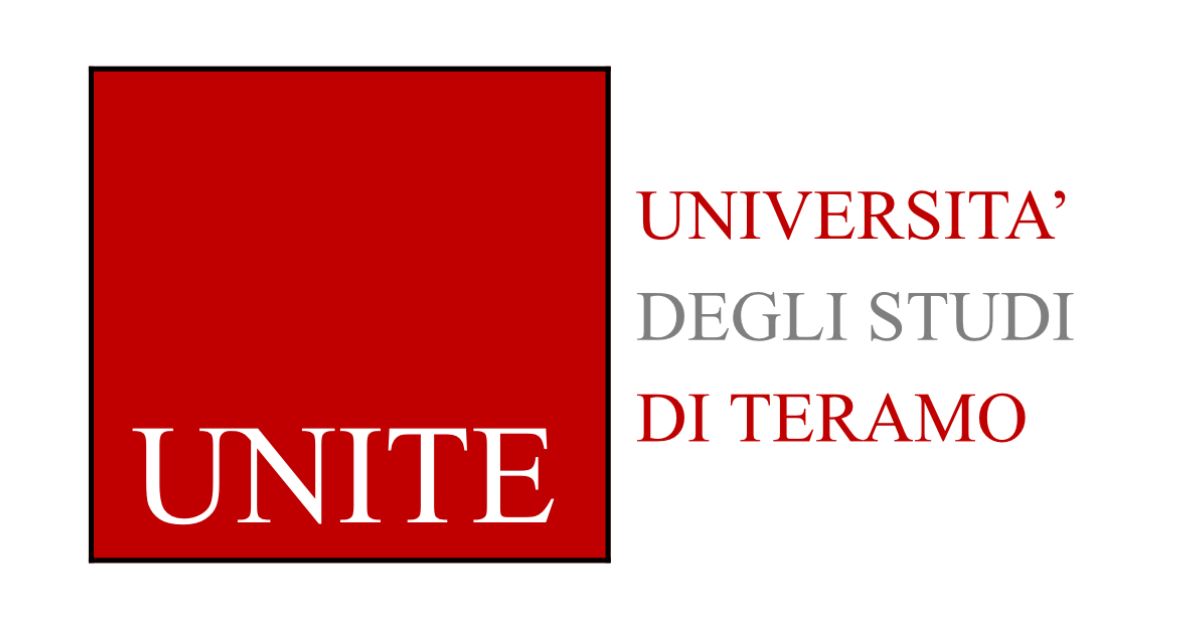 LE PRINCIPALI FASI DI SVILUPPO DI UN PIANO DI MARKETING DIGITALE
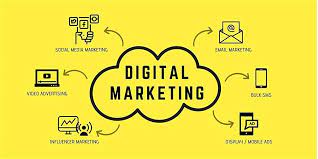 E’ la componente del marketing che utilizza Internet e le tecnologie digitali, basate online, come computer desktop, telefoni cellulari e altri media e piattaforme digitali, per promuovere prodotti e servizi.
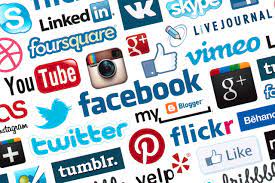 SOCIAL MEDIA MARKETING

quella branca del marketing che si occupa di generare visibilità e interazioni su social media, comunità virtuali per imprese, enti pubblici, associazioni, personalità.
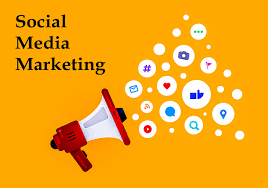 Fase 1: individuate gli obiettivi del social media marketingIl primo passo per definire qualunque strategia di social media marketing è stabilire gli obiettivi e le finalità che l'impresa intende raggiungere.
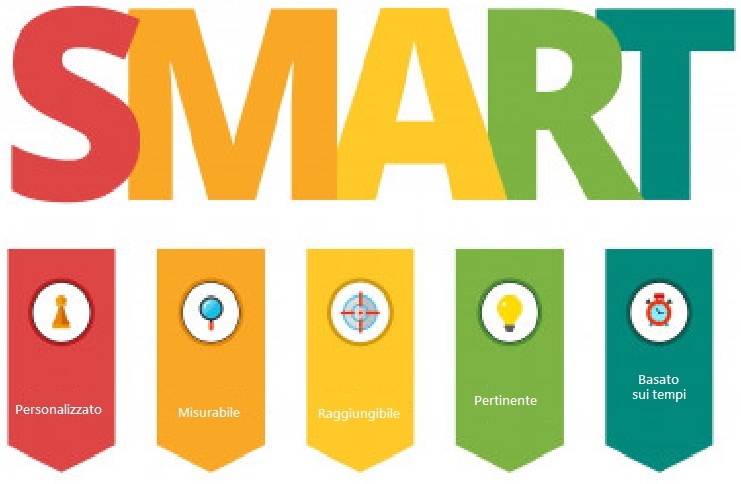 Quando definisce i propri obiettivi, l'azienda dovrebbe anche utilizzare l'approcciO SMART:
• Specifico (specific): individuare un'area di miglioramento specifica. • Misurabile (measurable): quantificare, o almeno proporre, un indicatore dei progressi compiuti.• Realizzabile (achievable): concordare l'obiettivo e allinearlo con i più generali obiettivi aziendali.
• Realistico (realistic): indicare quali risultati possono essere realisticamente raggiunti sulla base delle risorse disponibili.• Correlato al tempo (time-related): specificare quando sarà possibile raggiungere i risultati.
Fase 2: fate un audit dei social media Prima di definire il proprio piano di social media marketing, l'azienda deve valutare l'utilizzo attuale dei social e la sua efficacia.
Ciò significa capire - chi si connette attualmente con l'azienda e il suo brand attraverso i social, - quali social sono utilizzati dal target aziendale eper quali aspetti la presenza aziendale sui social è paragonabile a quella dei concorrenti.
Fase 3: scegliete le piattaforme social più funzionali su cui lavorareUna volta terminata la verifica dei social media, è ora di scegliere il tipo di presenza online. Scegliete le piattaforme che si sposano al meglio con la mission e gli obiettivi social dell'azienda.
Fase 4: fatevi ispirare dai social leader di settore, dai concorrenti e dagli opinion leader delle community online Se l'azienda non sa quali tipologie di contenuti e informazioni otterranno l'engagement maggiore, può trarre ispirazione dai contenuti condivisi da altre imprese operanti nel suo settore.
L'azienda può monitorare i social media anche per trovare il modo di distinguersi dai concorrenti e rivolgersi a un pubblico che potrebbe aver trascurato.
Fase 5: create un piano dei contenuti e un cronoprogramma per le azioni sui socialil piano di social media marketing dovrebbe includere un piano di content marketing.
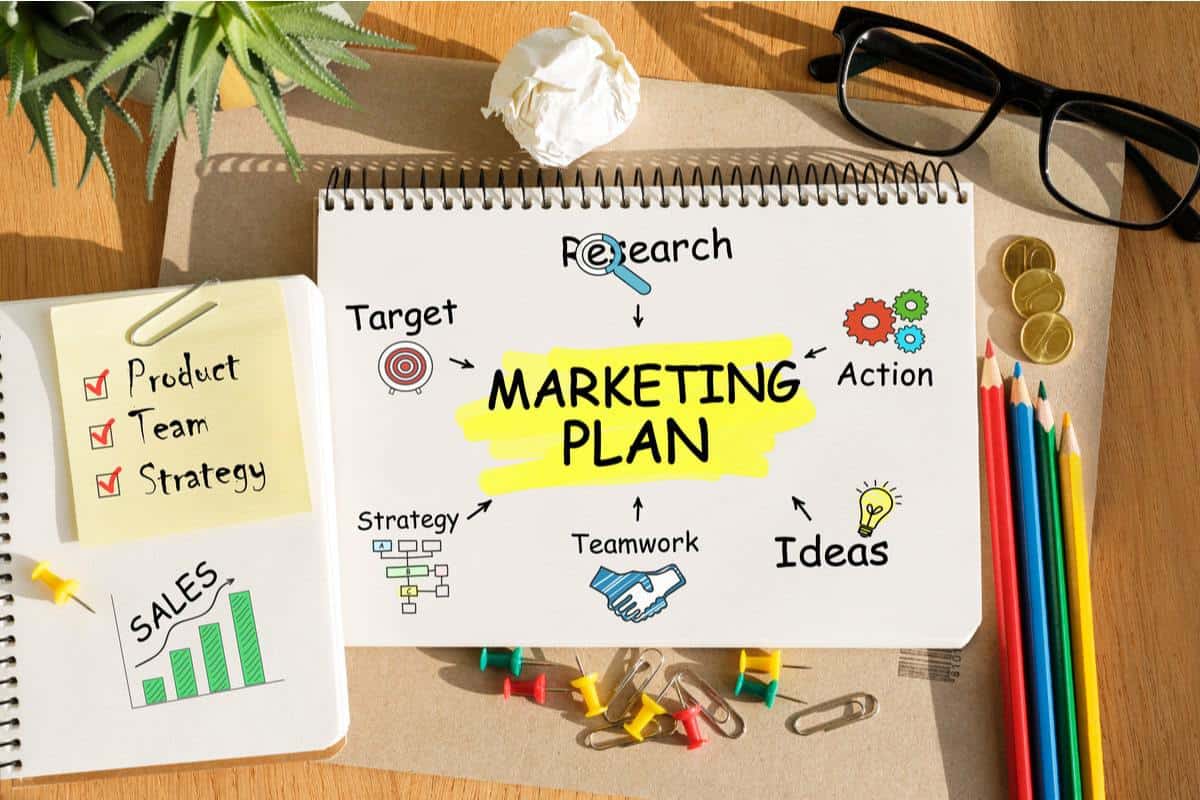 Il piano di content marketing dovrebbe rispondere alle seguenti domande:
• Quali tipi di contenuti l'azienda intende pubblicare e promuovere sui social? • Chi creerà i contenuti? • Con quale frequenza l'azienda pubblicherà i contenuti? •Qual è la target audience per ciascun tipo di contenuti? • In che modo l'azienda promuoverà i contenuti?
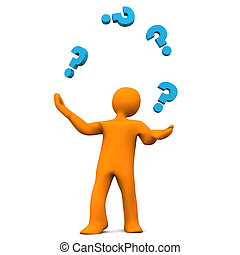 Fase 6: sperimentate, valutate e modificate il vostro piano di social media marketing Per scoprire quali modifiche dovete apportare alla vostra strategia di social media marketing, dovreste costantemente sottoporla a test, ad esempio dei sondaggi.